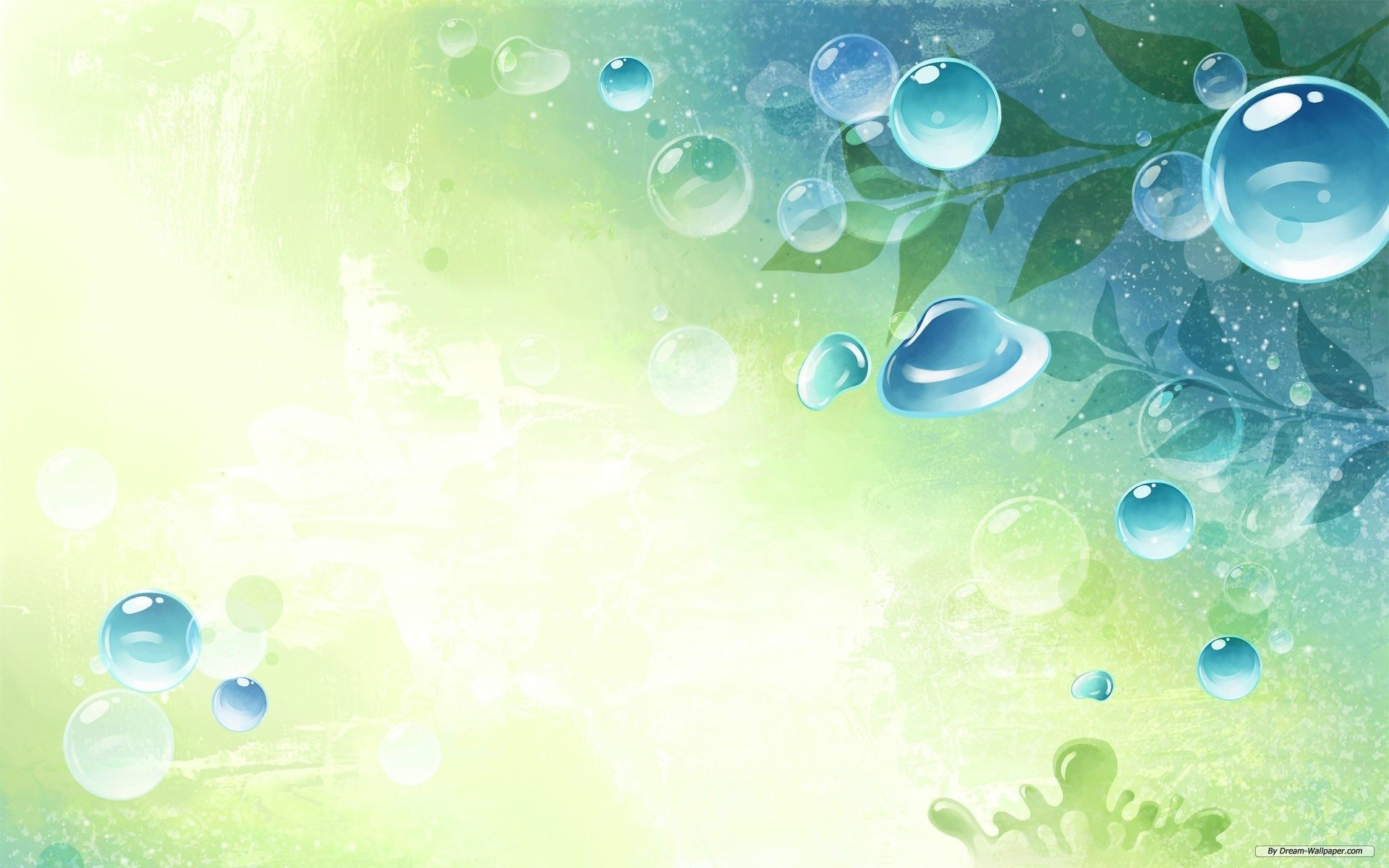 Дети с комплексными нарушениями – ранняя помощь детям с нарушениями слуха. Проекты для детей, родителей и их семей.
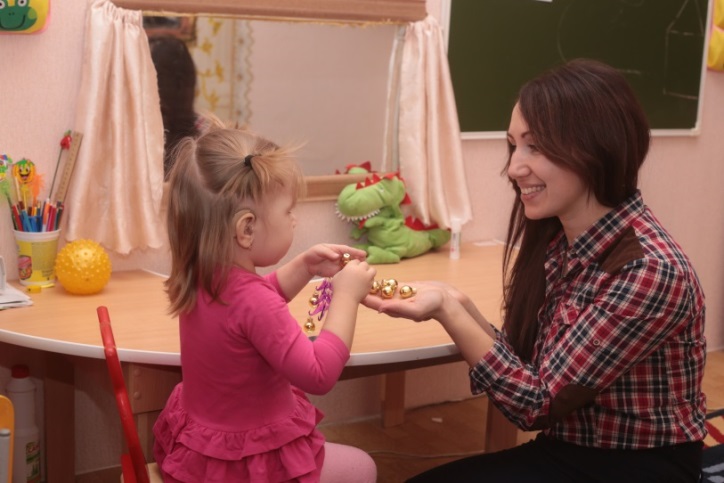 Шумилова Ольга Вячеславовна
Зам.зав. По УВР, дефектолог
 МДОУ  города Кургана 
«Детский сад комбинированного вида №160 Крошка Енот»
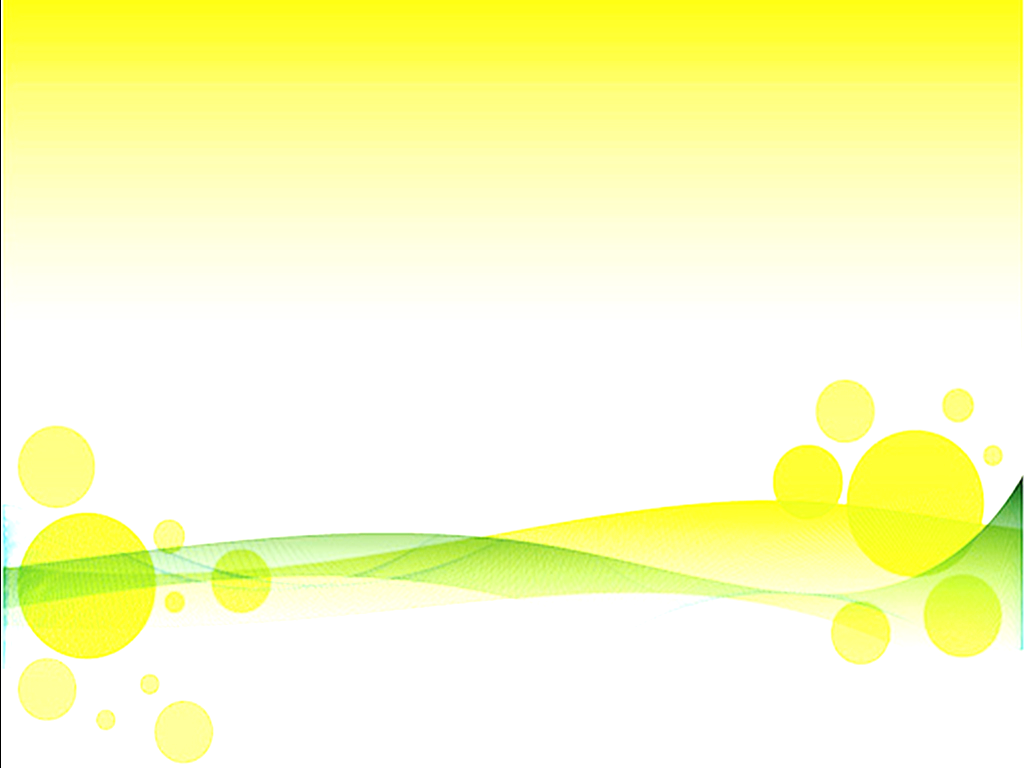 История деревни на о.Бали
«Толерантность и желание держаться вместе» - жизненная философия бенгкальцев
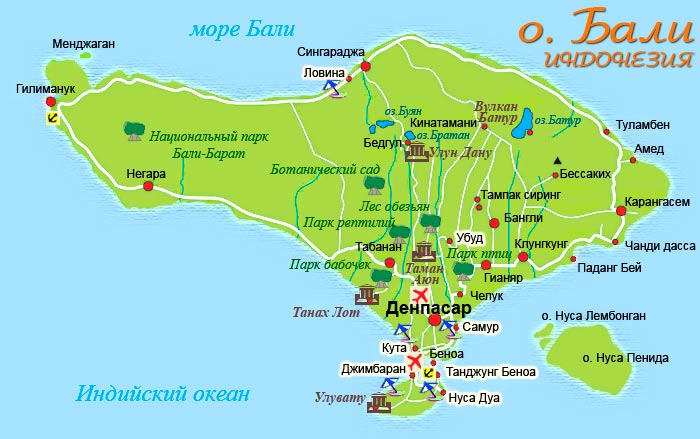 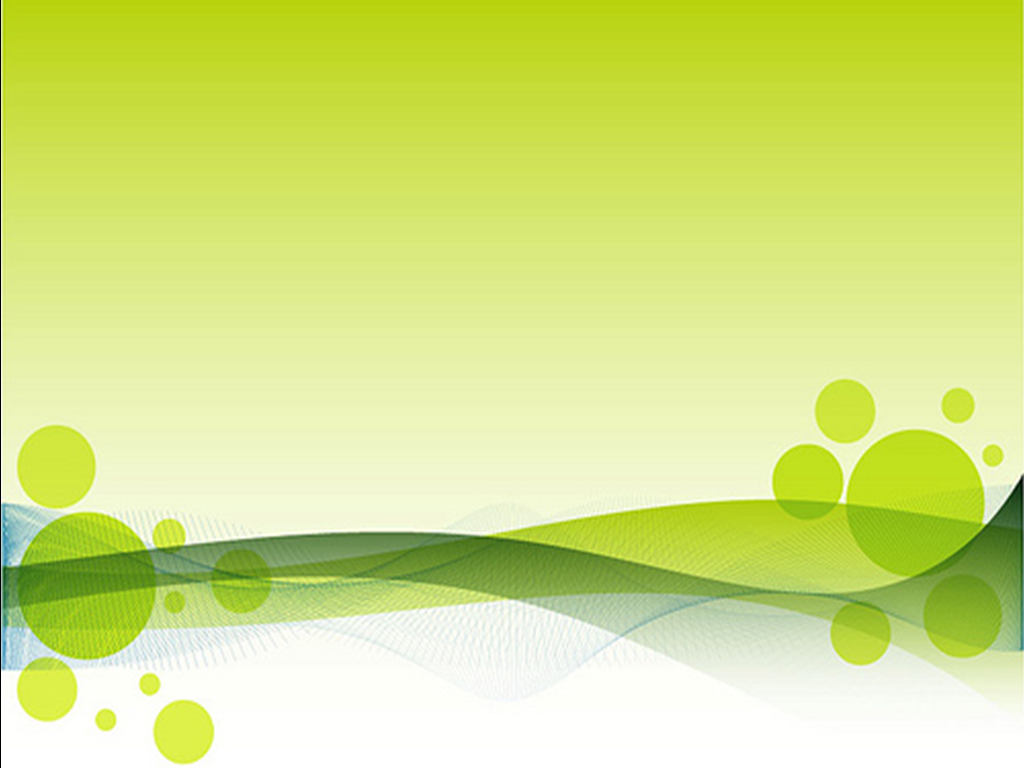 Детский сад
Комбинированного 
 вида
КП «Помогатор»
Специальная 
группа для 
детей с
 нарушением 
слуха
Логопункт 
для детей с нарушением
 речи
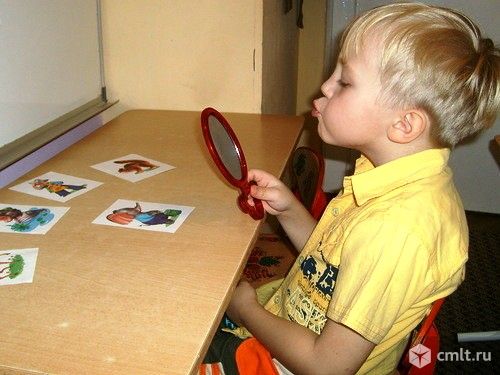 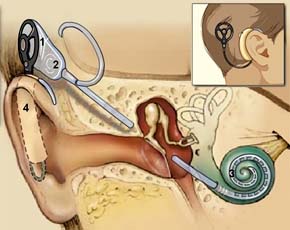 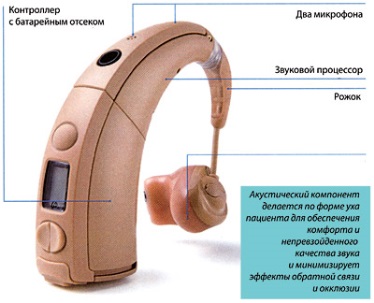 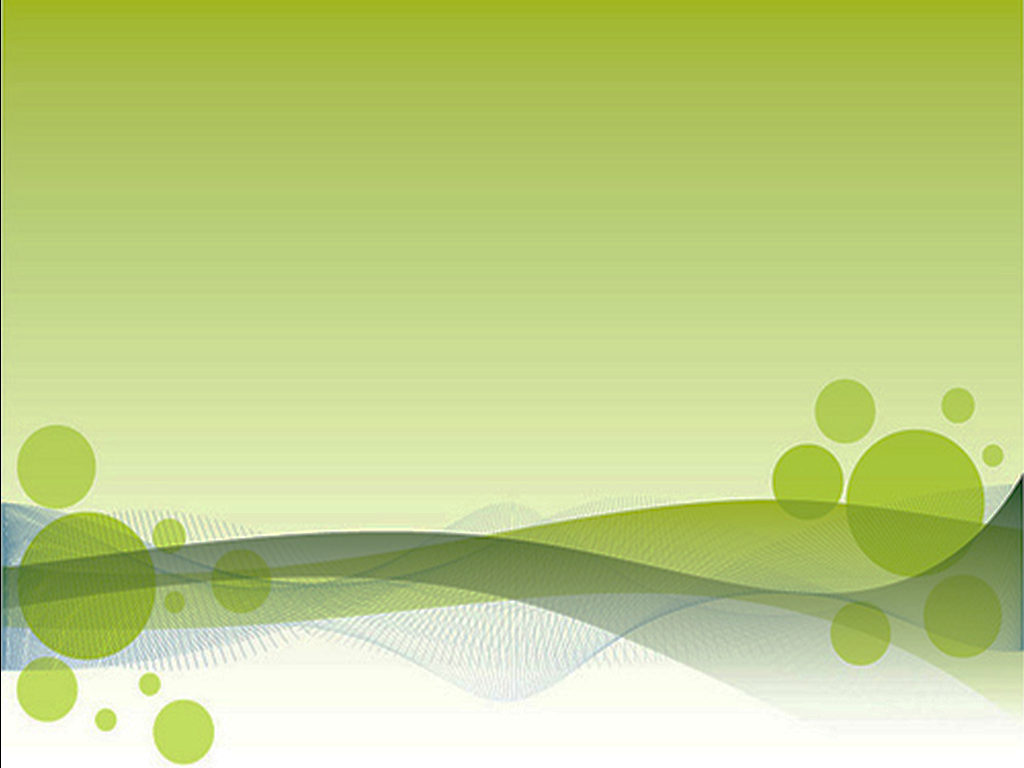 Организация КП «Помогатор»
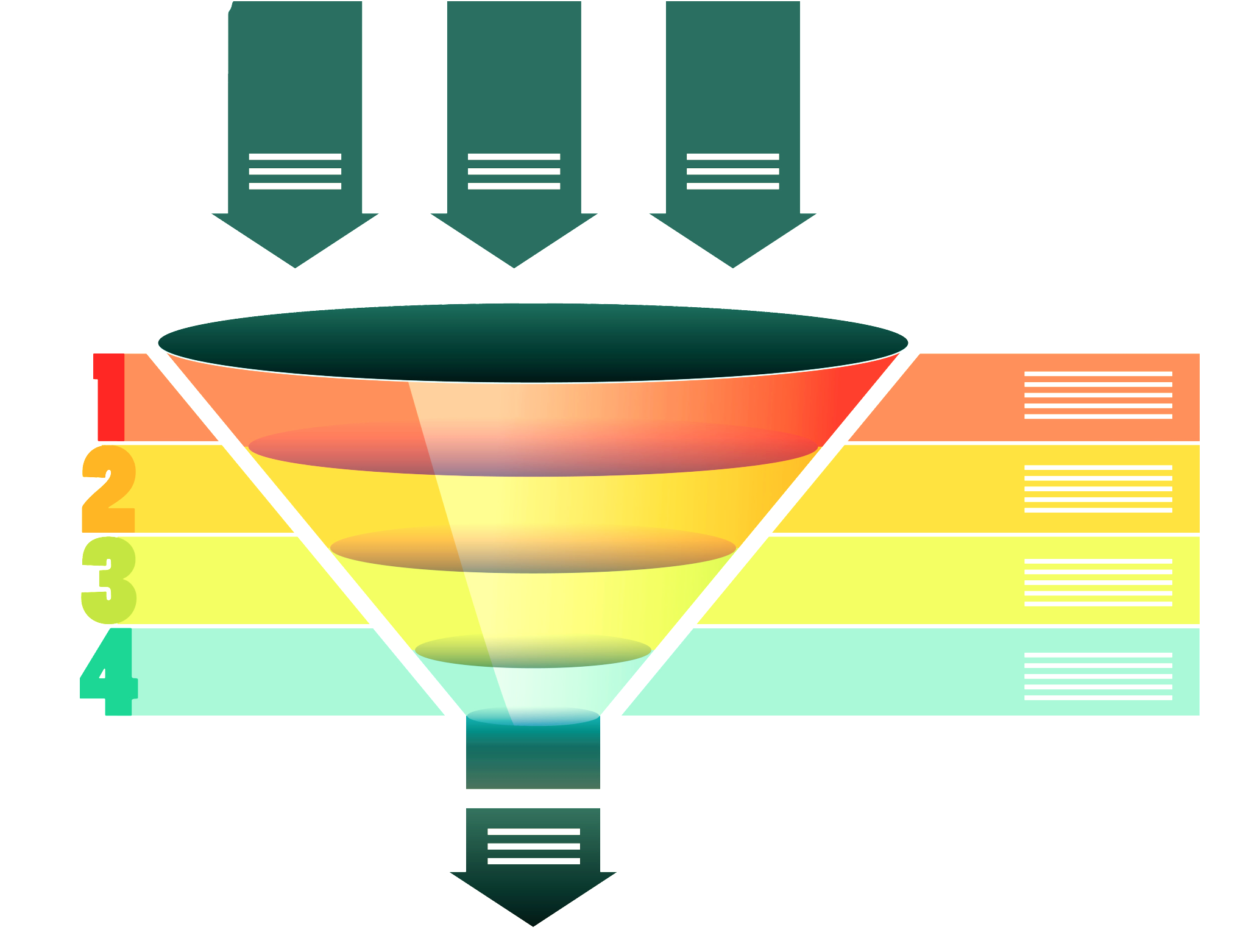 Заведующий МБДОУ
Дефектолог
Психолог
Воспитатели, муз. Работник, медик
Классификация ОБРАЩЕНИЙ семей
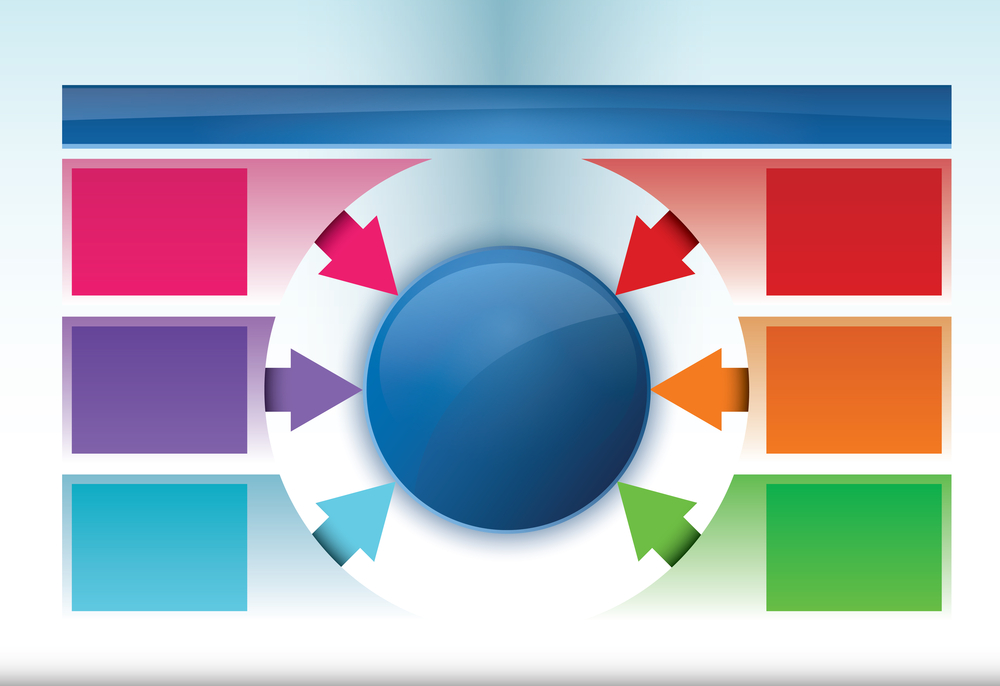 Обращения родителей
1. РЕЧЬ
4. ХОРОШИЙ 
СОН, УЛУЧШЕНИЕ
ЖКТ (СОМАТИКА)
Консультационный пункт
2. ПОВЕДЕНИЕ
5. ОБУЧАЕМОСТЬ
3.ОБЩЕНИЕ
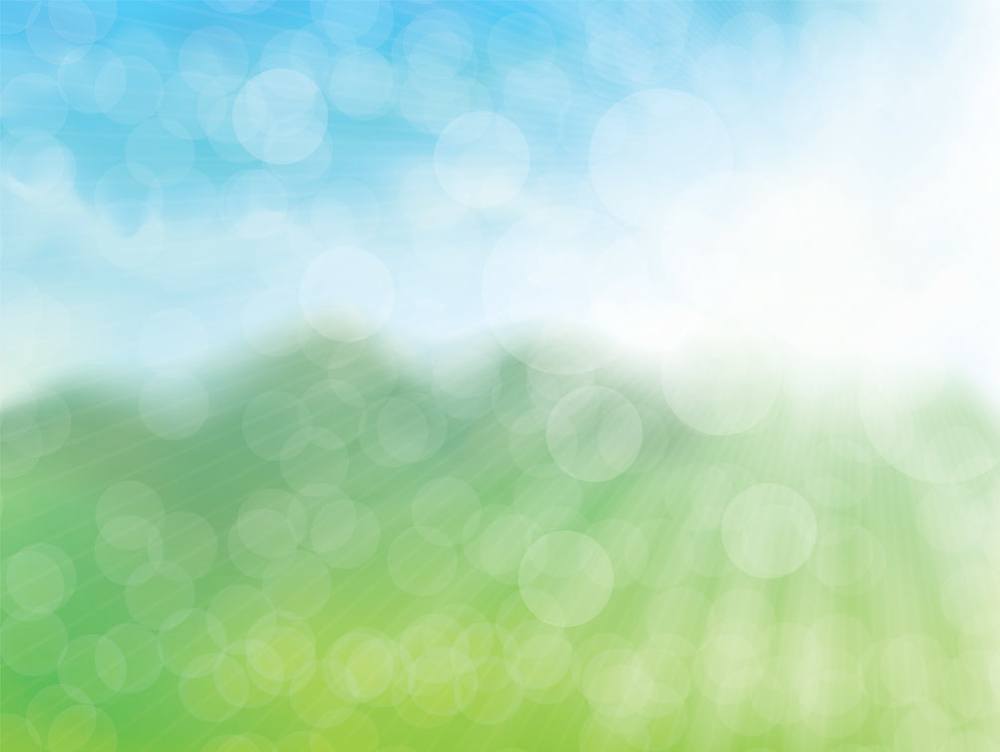 Почему важно получить раннюю помощь?Мифы раннего развития.
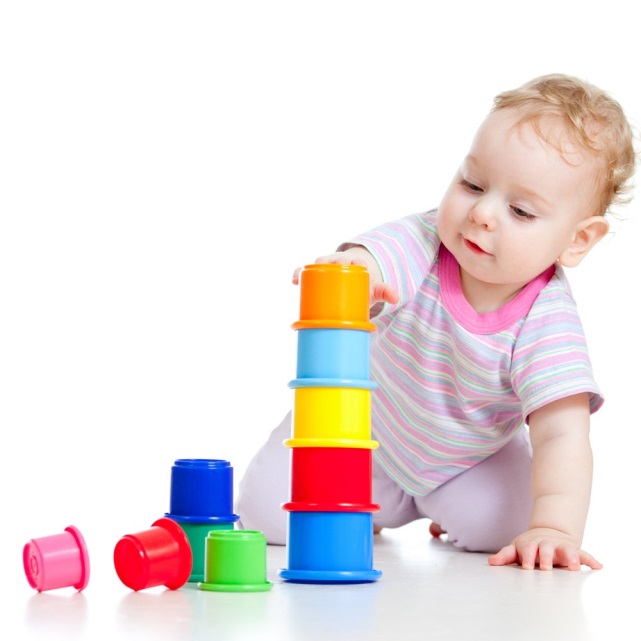 Цель – создать систему работы КП «Помогатор» для поддержки детей с ОВЗ раннего возраста, их семей.
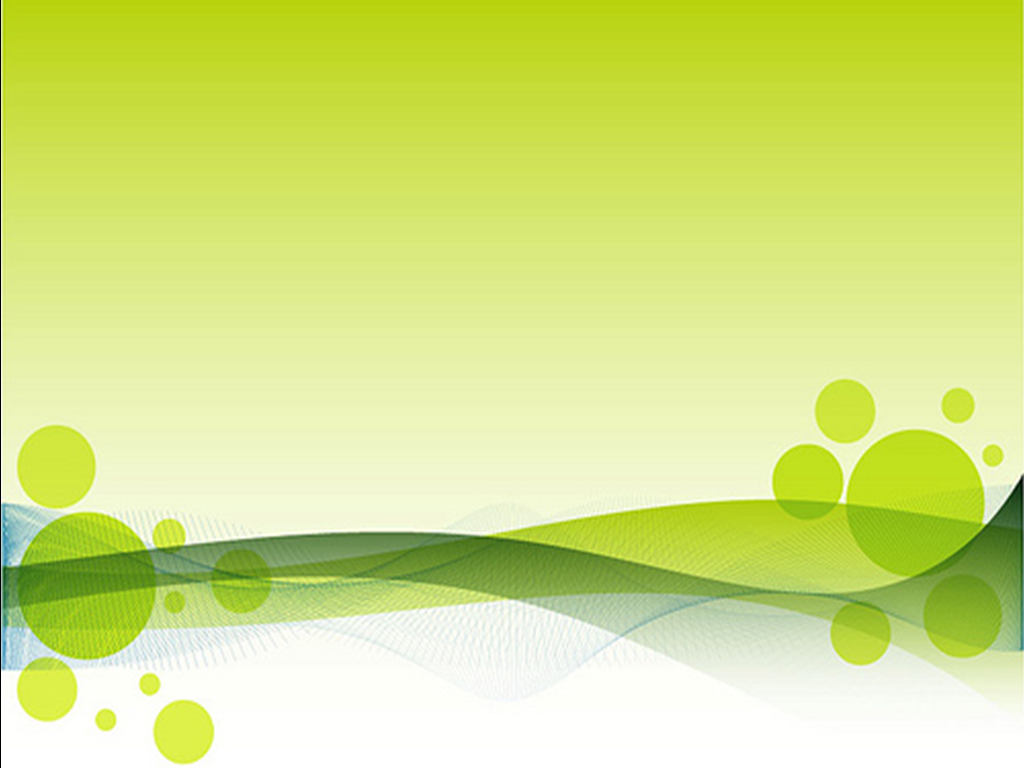 Оценка эффективности работы:
92
96
86
37
42
28
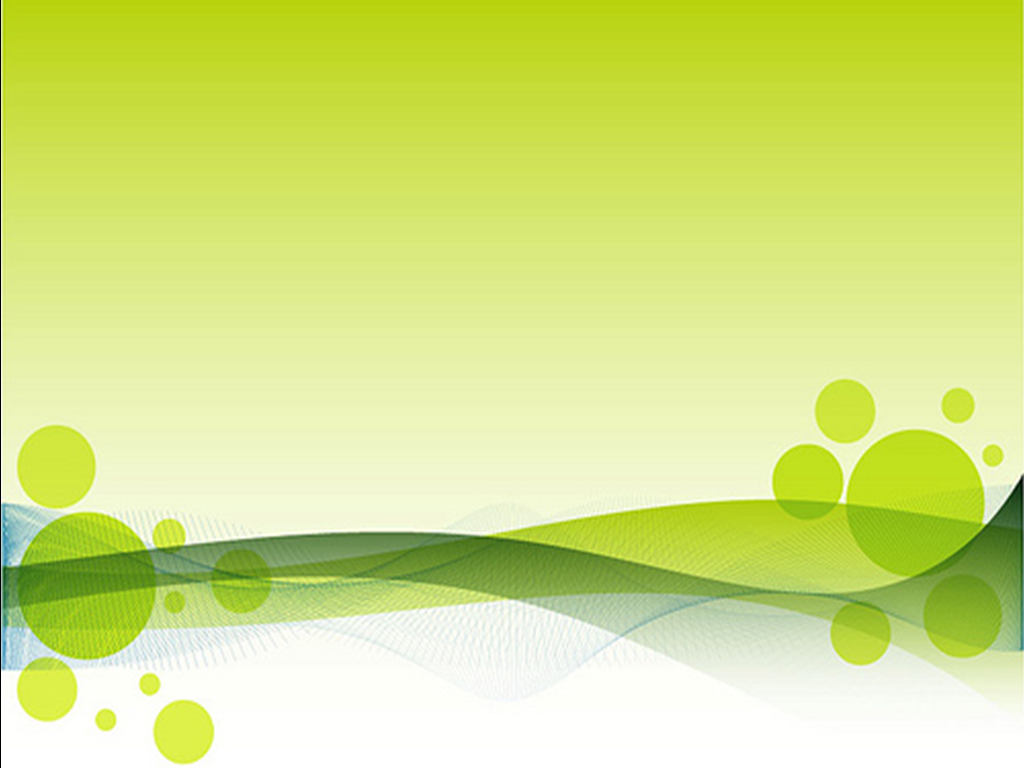 Новизна опыта
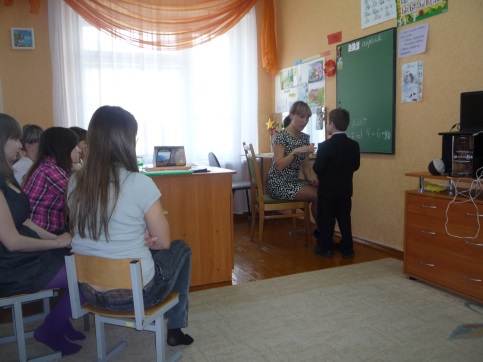 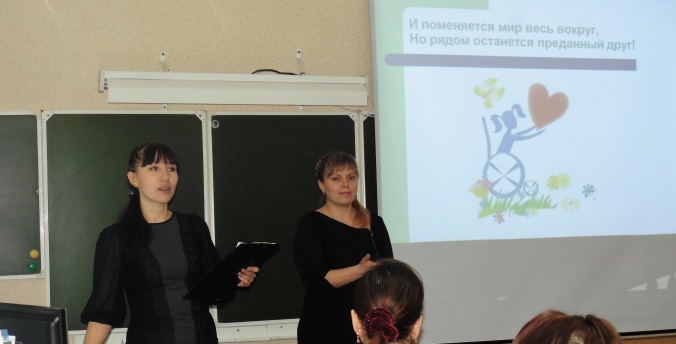 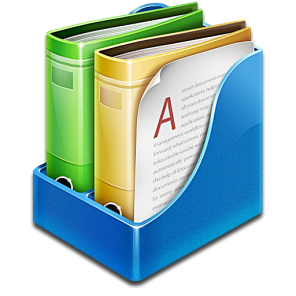 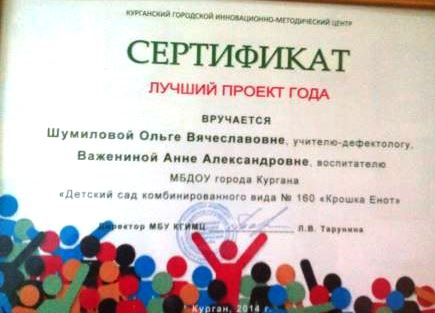 - реализация программы «Мы говорим!» 
- «Буклет для родителей: Танцуем и говорим»
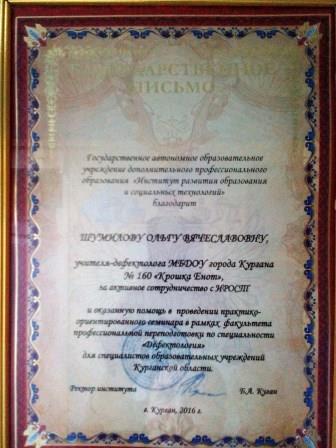 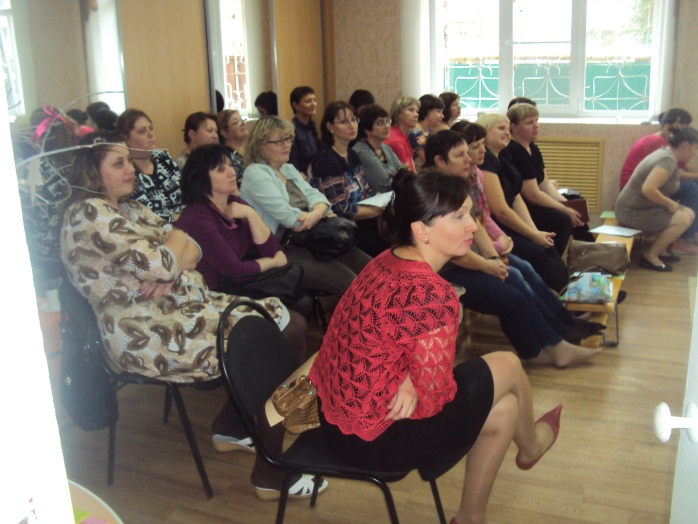 - Реализация социально-значимого проекта по интеграции детей с нарушением слуха и речи в слышащую среду
-Реализация долгосрочного образовательного проекта 
«Связующая нить»
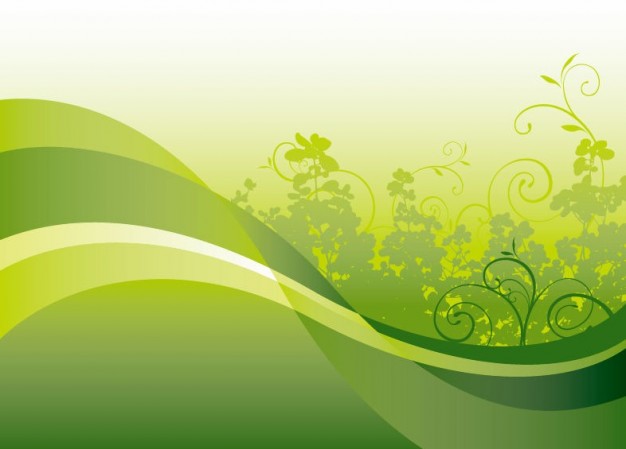 Мамы лучшие нужны, дети разные важны
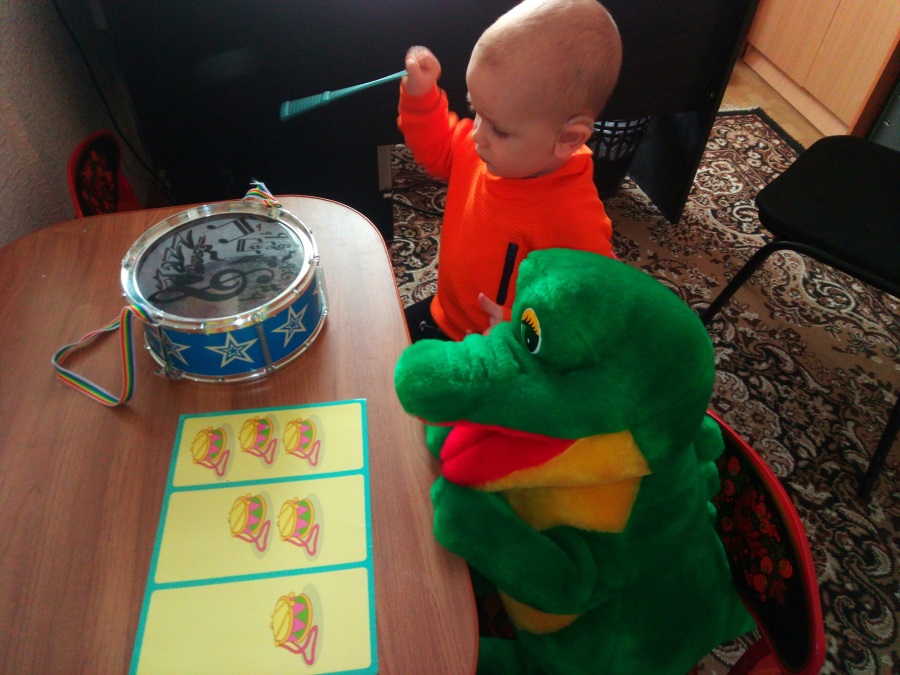 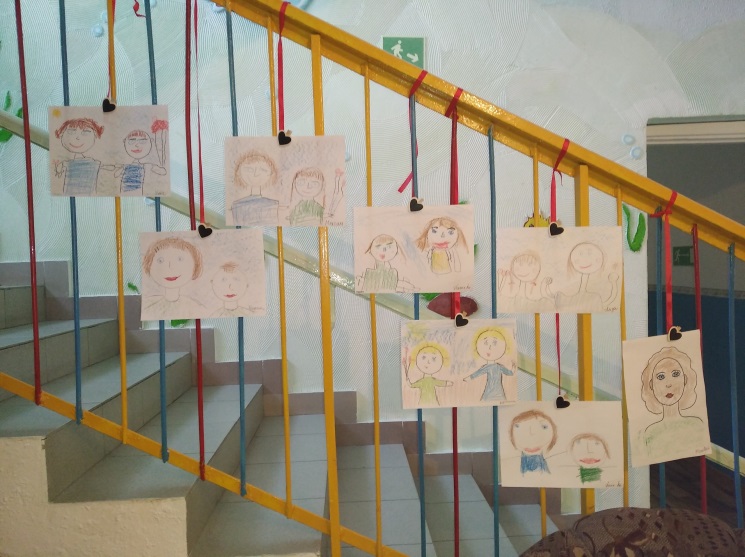 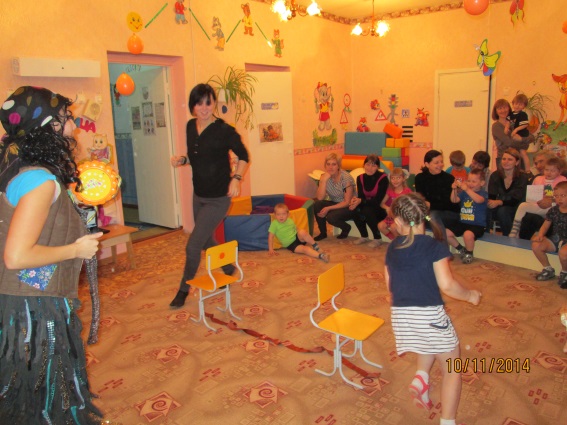 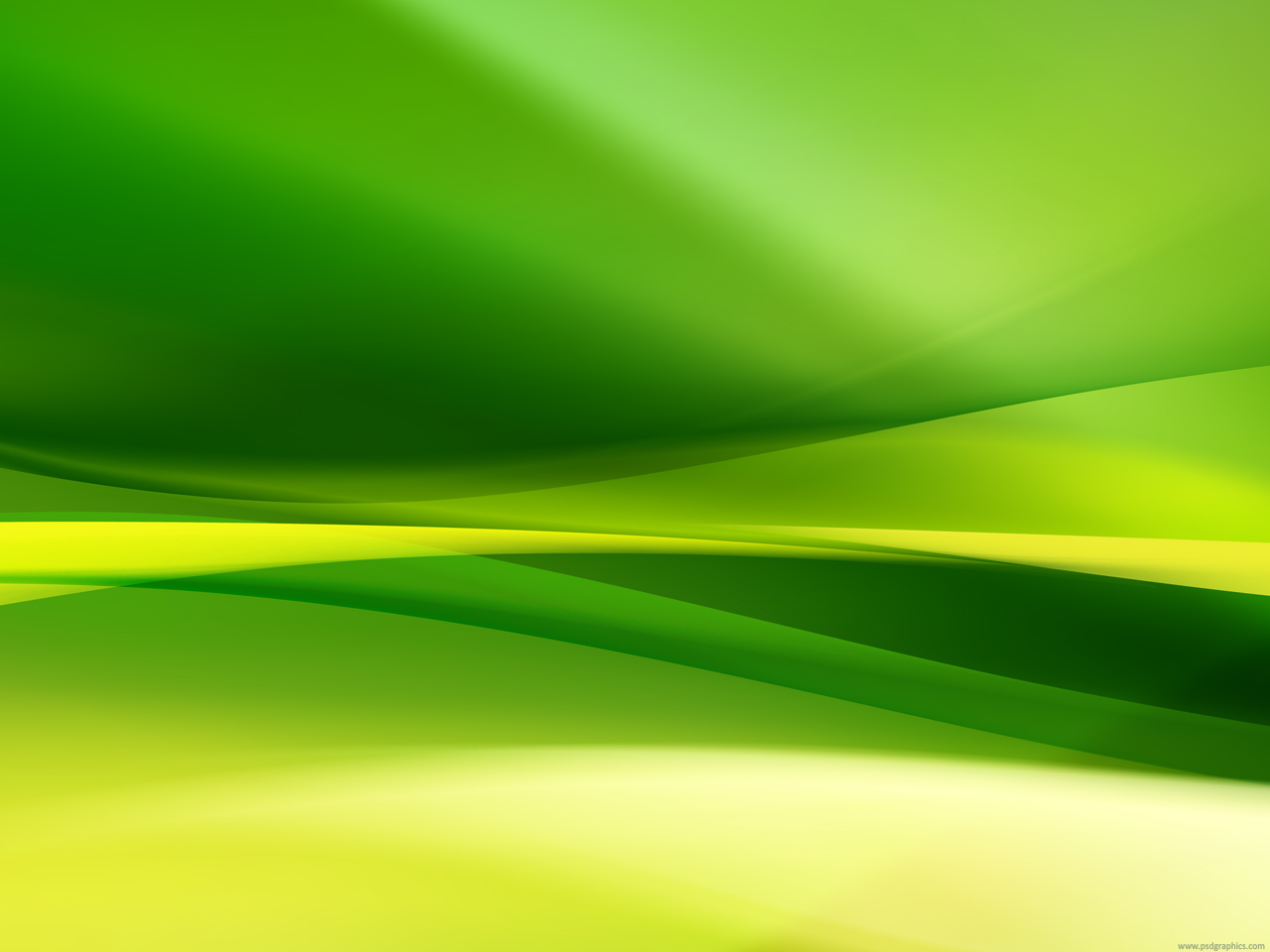 Особым детям – особая забота
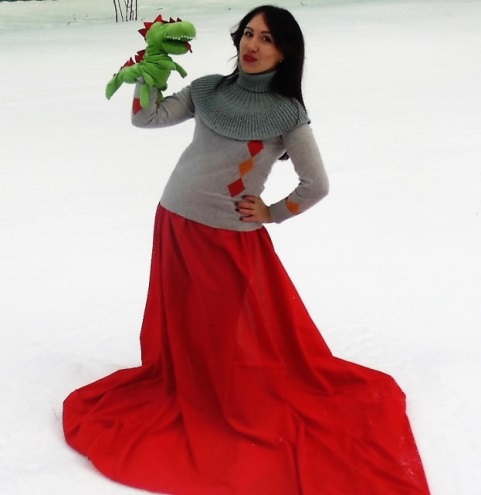 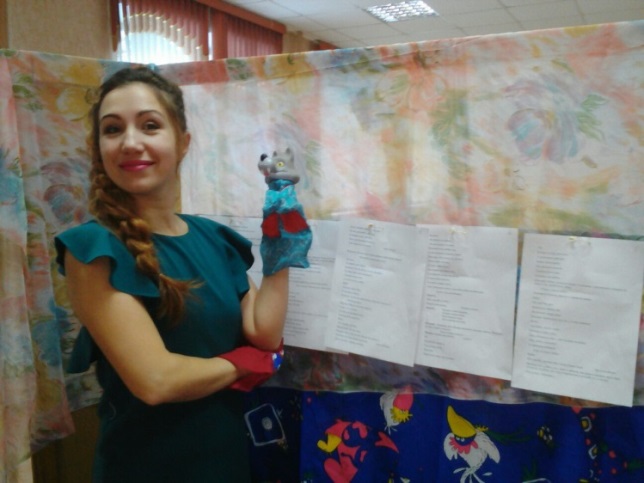 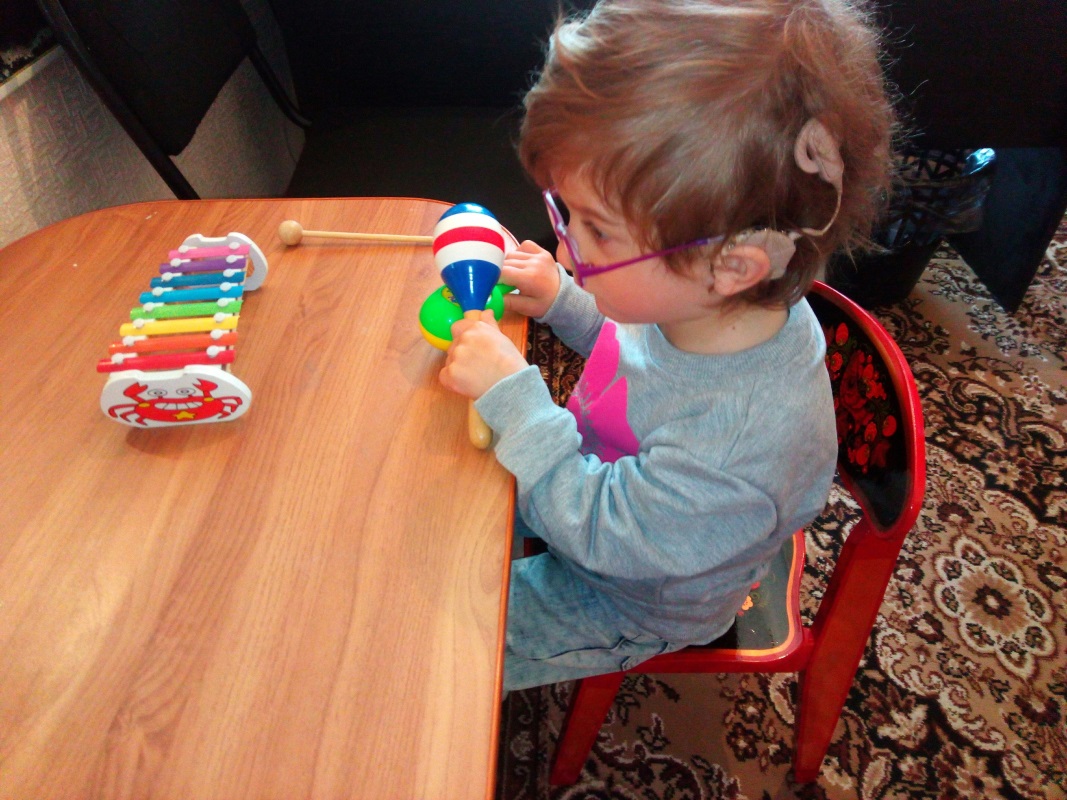 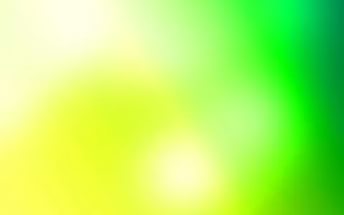 Работа с педагогами и родителями
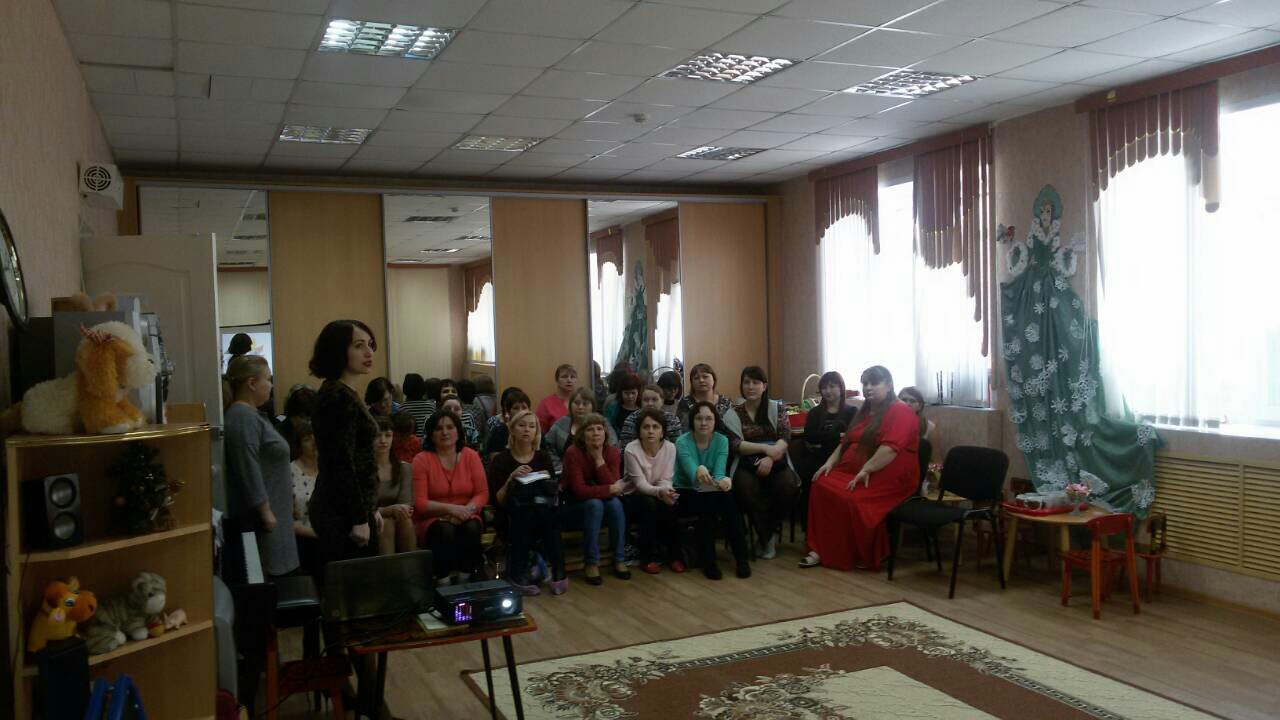 Ответственное
 родительство
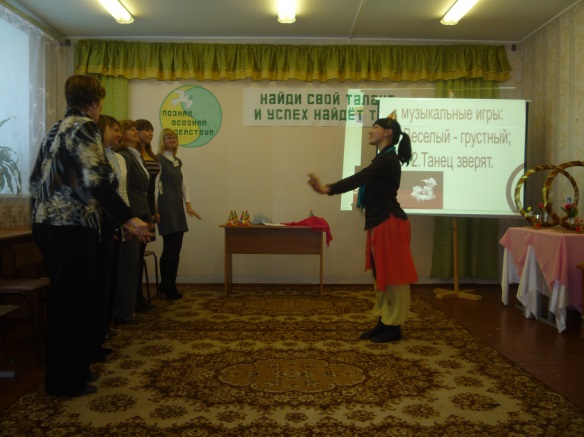 «Вместе ради детей»
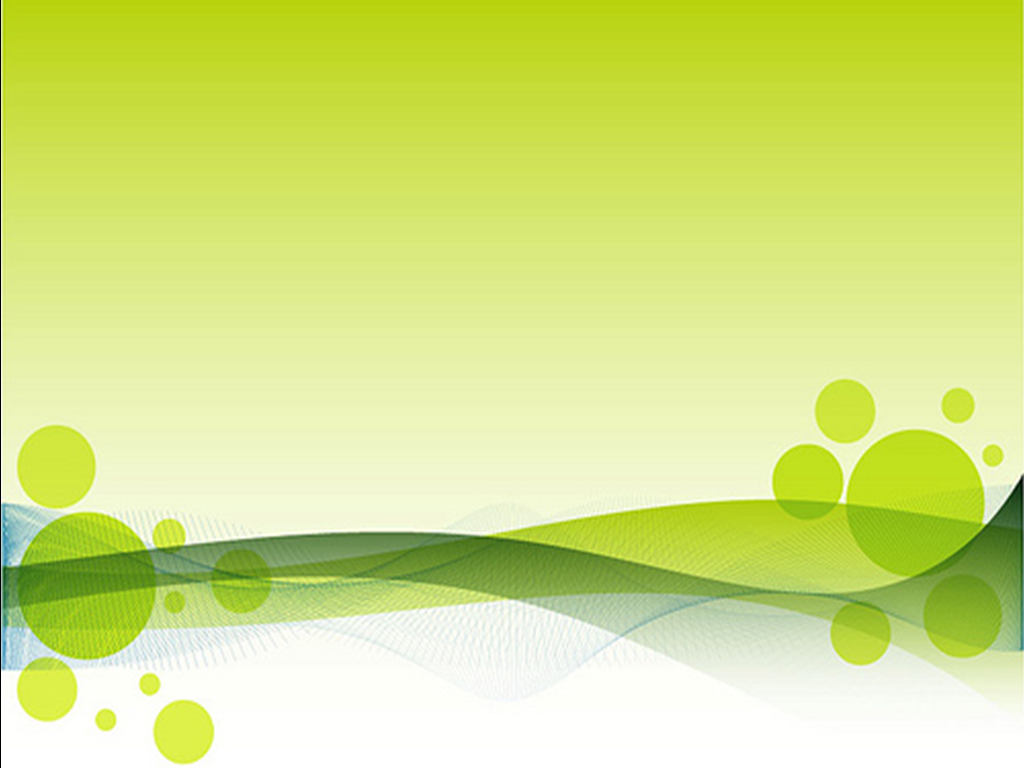 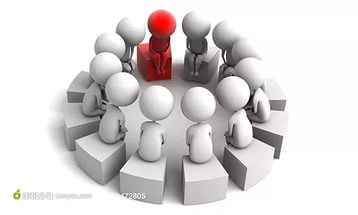 Социальное партнерство:
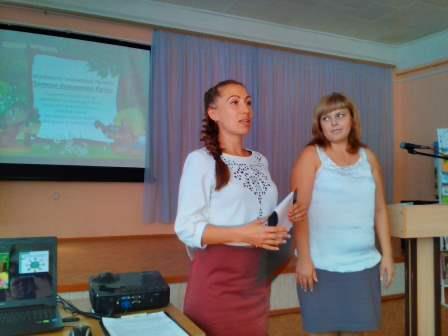 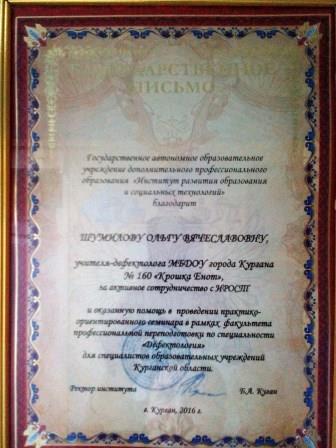 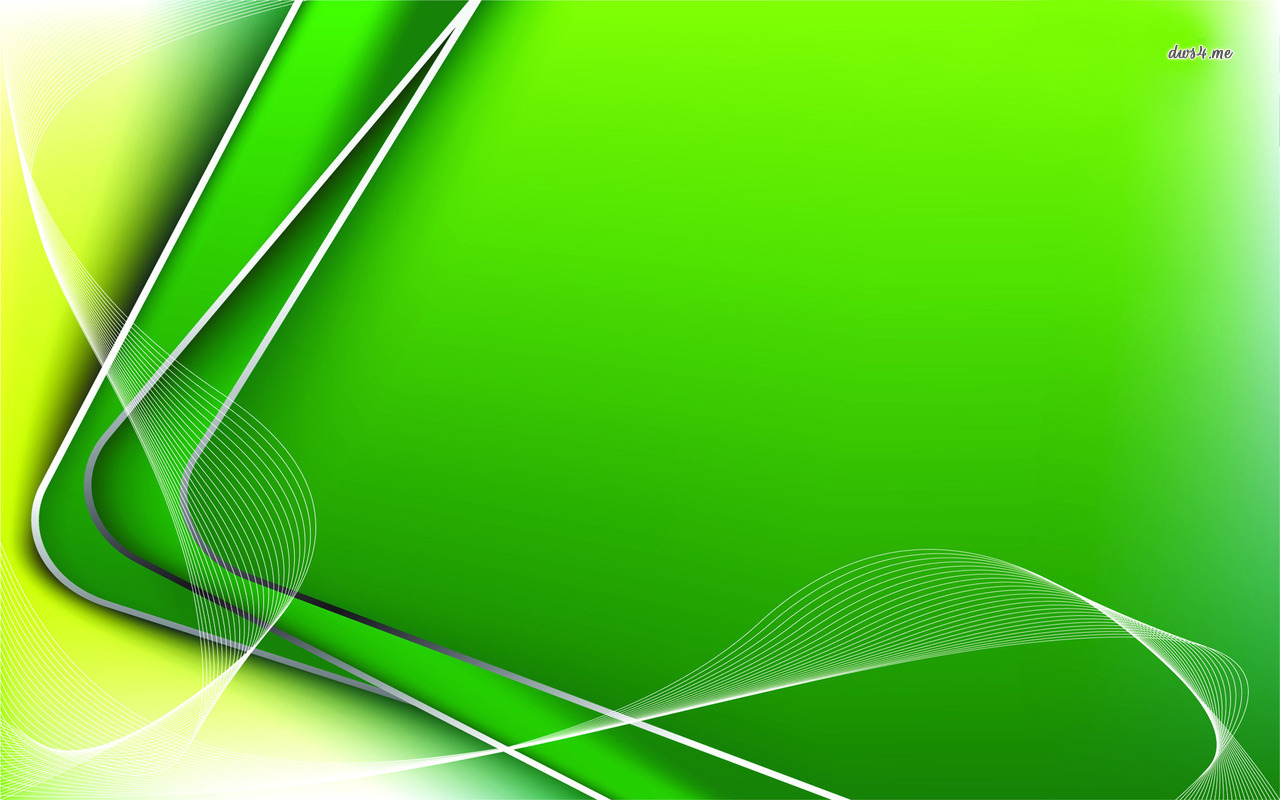 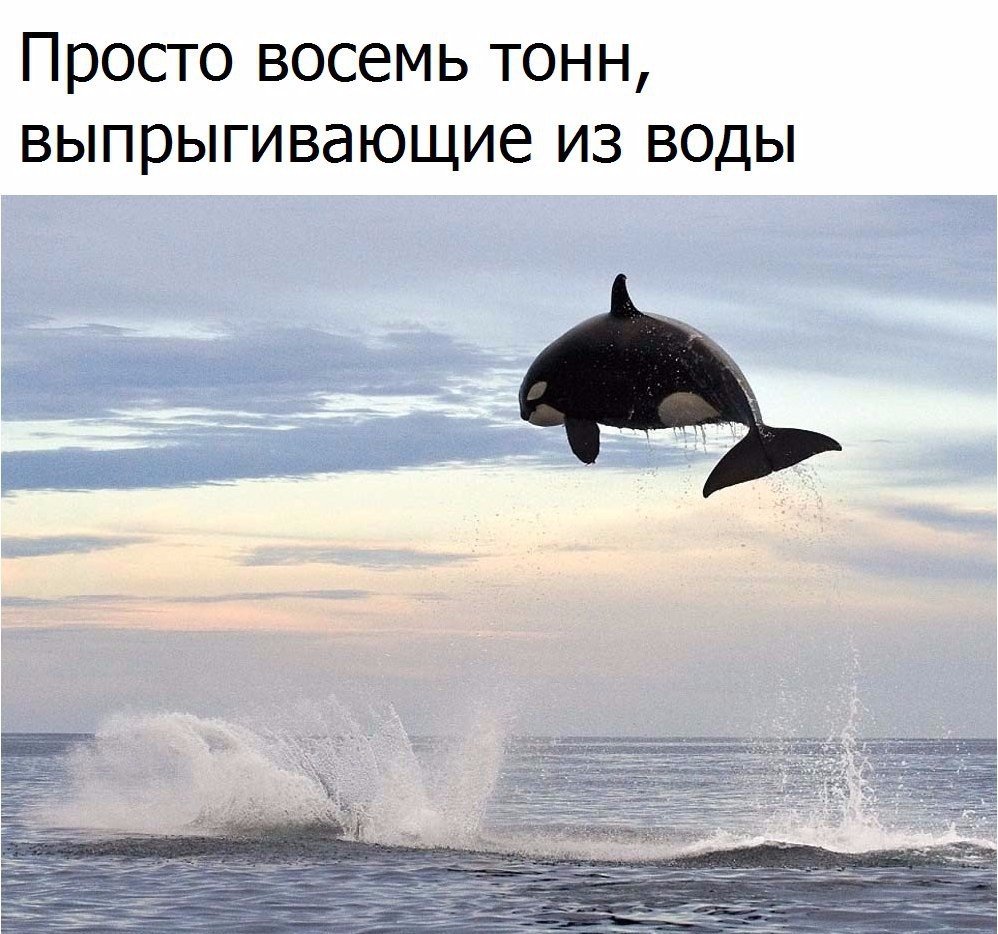